What’s on Your To-Do List for this Month?
GET TRAINED!!!
30 Apr 15 Apr (NLT) Nominate Distinguished Patriot Scouters and Unit Patriot Spirit Awards
3-5 May, 31 May-2 Jun, Spring Woodbadge
NCAC Wilderness First Aid Courses
https://scoutingevent.com/082-24507 
22 Jul– 2 Aug World Scout Jamboree Day Passes
https://www.2019wsj.org/attend/day-visitors/
What’s on Your To-Do List for this Month? (Con’t)
Review opportunities in the Patriot Press
26-28 Apr District Camporee “Zombie Apocalypse”
27 Apr (9am-6pm) Youth Mental Health First Aid Training (email mfgreer@verizon.net)
Listing of upcoming NCAC training opportunities
23 May District Court of Honor (7-9 pm)
... and lots more!
Next Month Topics(11 Apr)
Topics 
Program Launch (Midway)
Aquatics
Annual Planning
Roundtable = Group Therapy!
Questions?
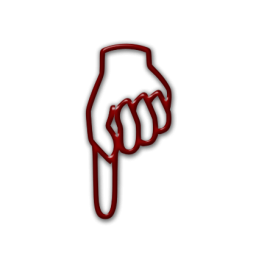 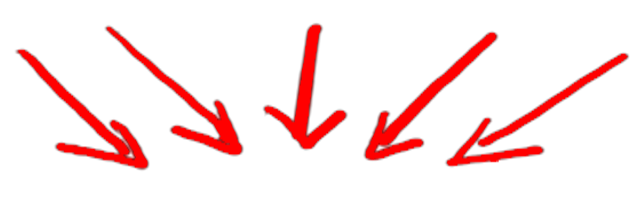